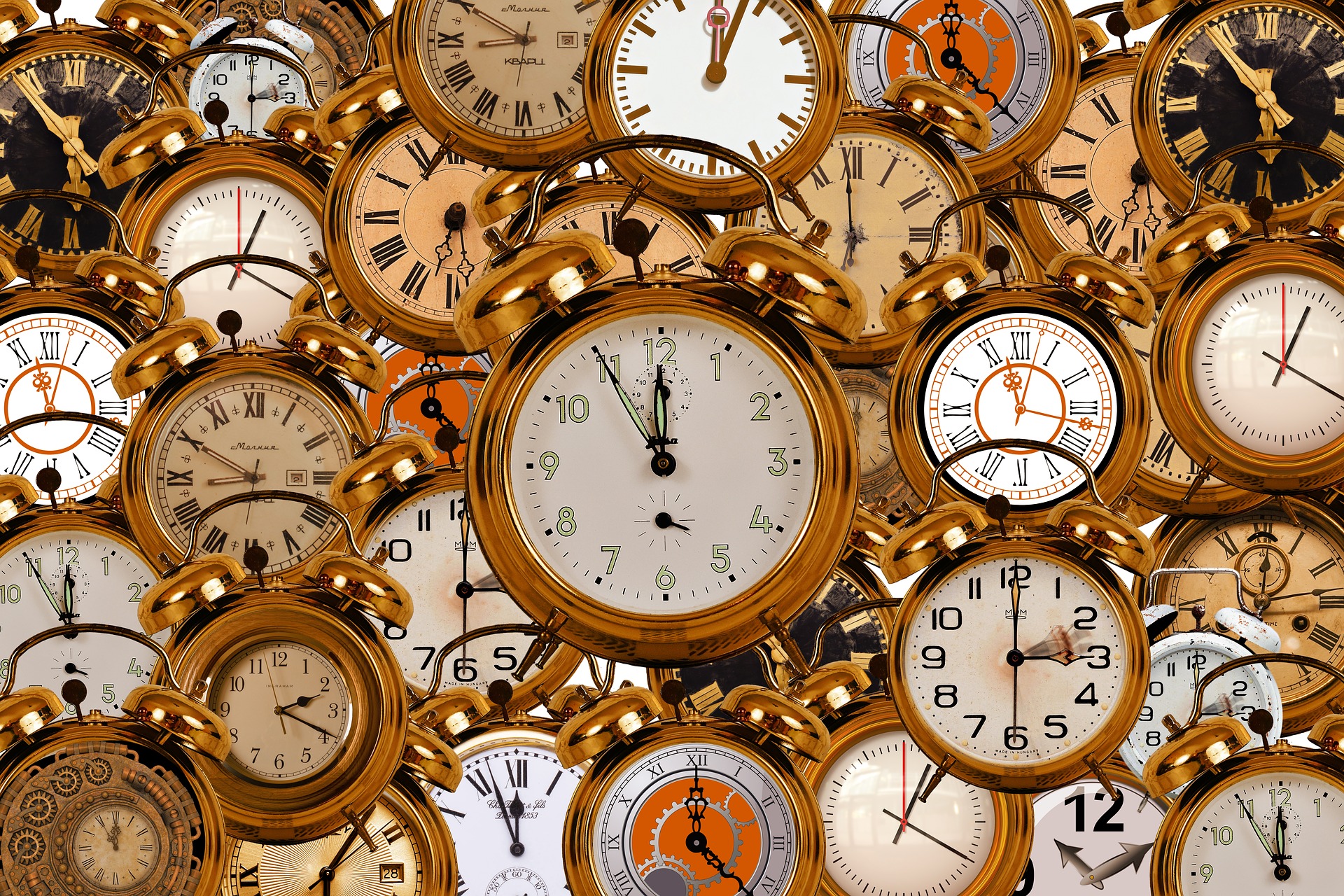 ¿A qué hora?
At what time?
Senorita Fisher
This Photo by Unknown Author is licensed under CC BY
De la mañana
This Photo by Unknown Author is licensed under CC BY-ND
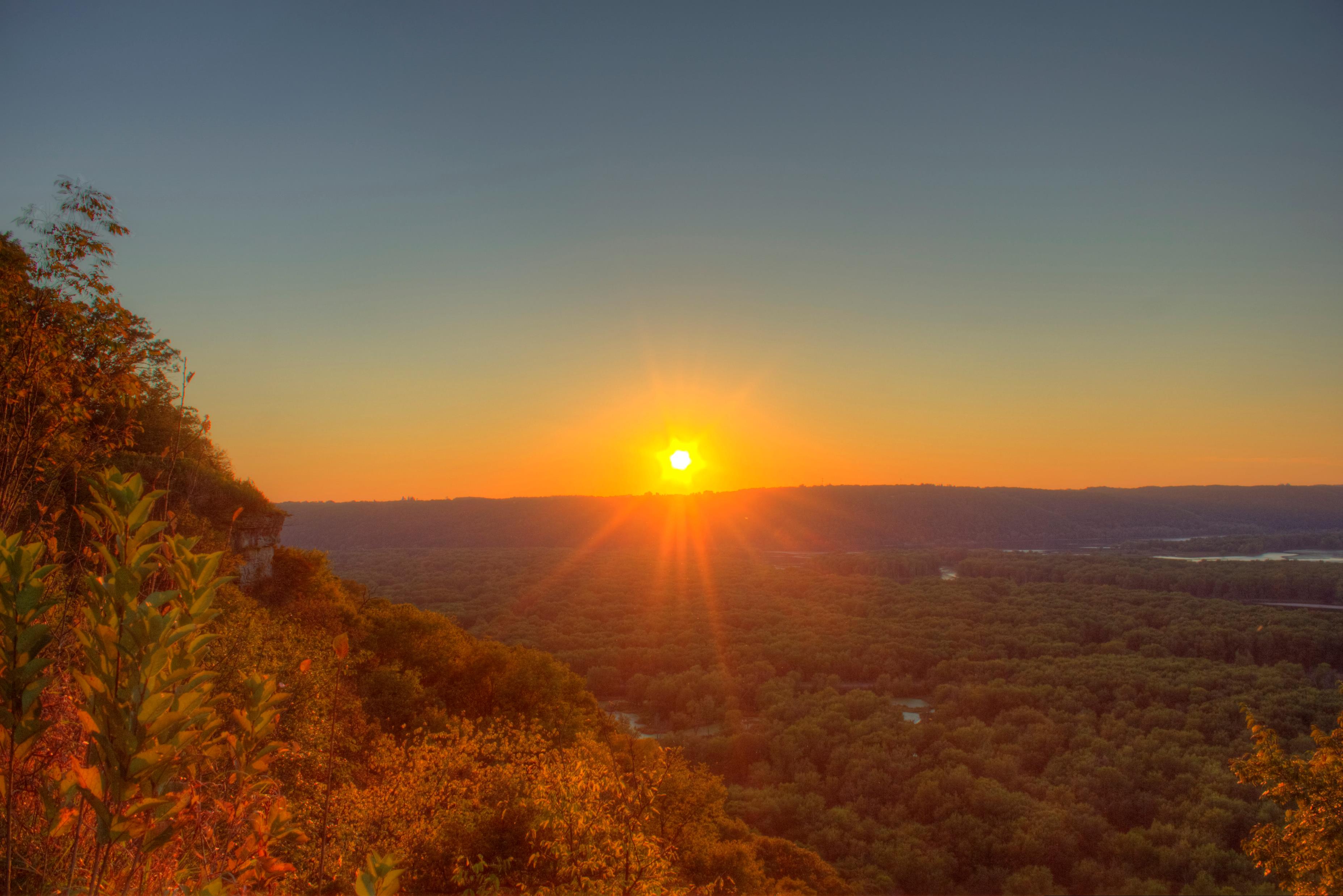 De la tarde
De la noche
This Photo by Unknown Author is licensed under CC BY
A que hora te despiertas?
Yo me despierto a las ________
A que hora comes el desayuno?
Como es desayuno a las ____________
A que hora vas a la clase en linea?
Yo voy a la clase en linea a las _______
A que hora vas a la cama?
Yo voy a la cama a las ________